IUCAF’s Roll
Masatoshi Ohishi

National Astronomical Observatory of Japan
IUCAF Chairman
In 1960 ICSU set up the Inter-Union Commission “IUCAF” to work towards keeping parts of the radio spectrum clear for passive, scientific use.
Represents URSI, the IAU and COSPAR at the International Telecommunications Union (ITU).
Formation was partly prompted by the potential threat from Project WEST FORD.  (Needles in orbit).
In 1961 CORF  was established “to serve as the United States counterpart to IUCAF.”
2010 June 3
IUCAF Summer School in Tokyo
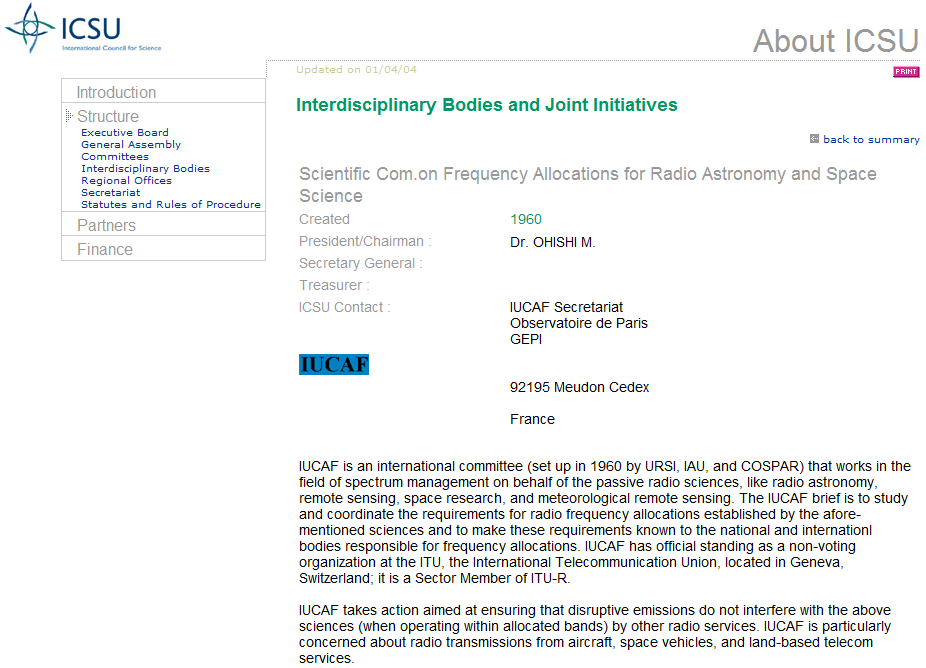 2010 June 3
IUCAF Summer School in Tokyo
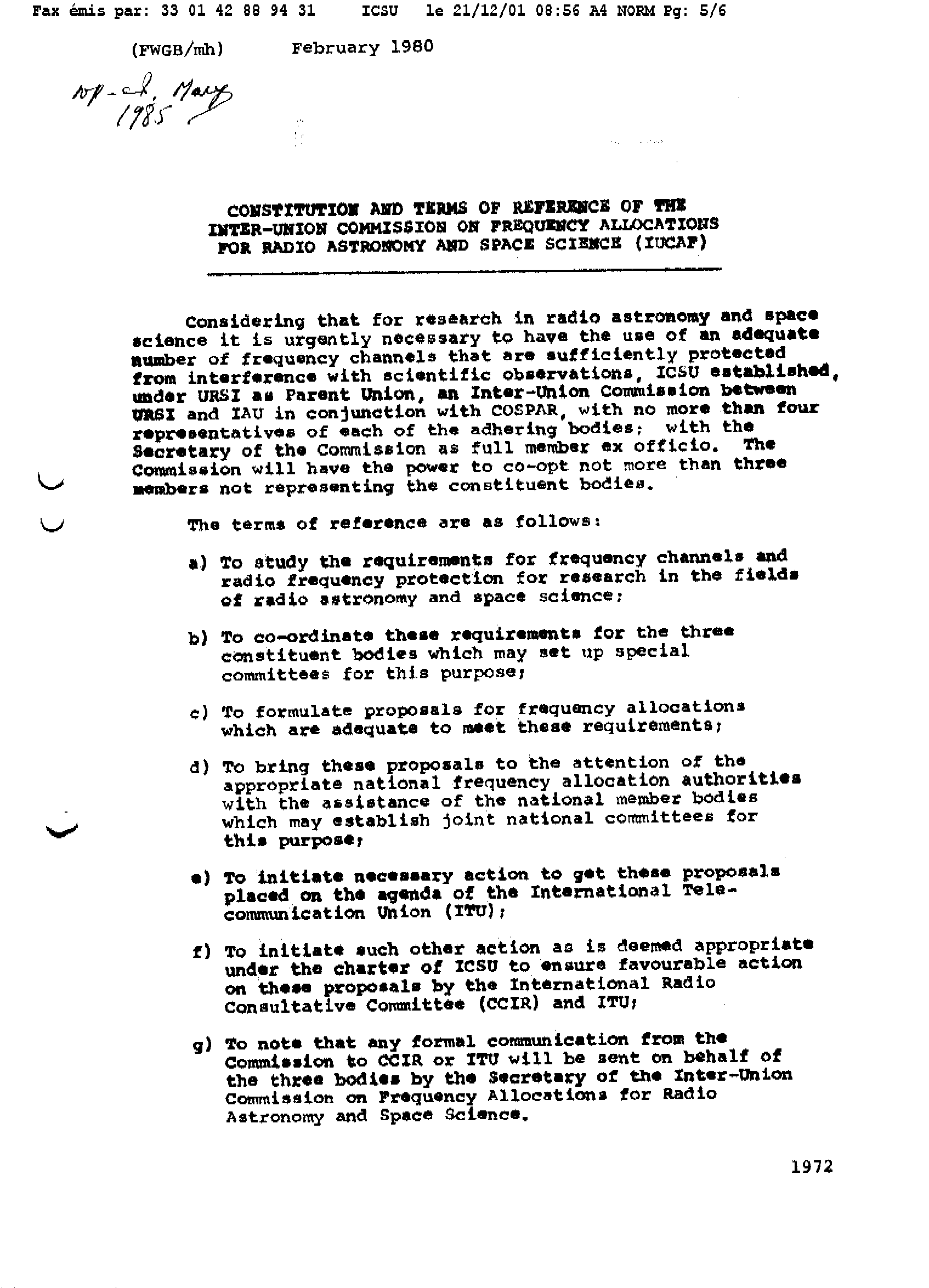 2010 June 3
IUCAF Summer School in Tokyo
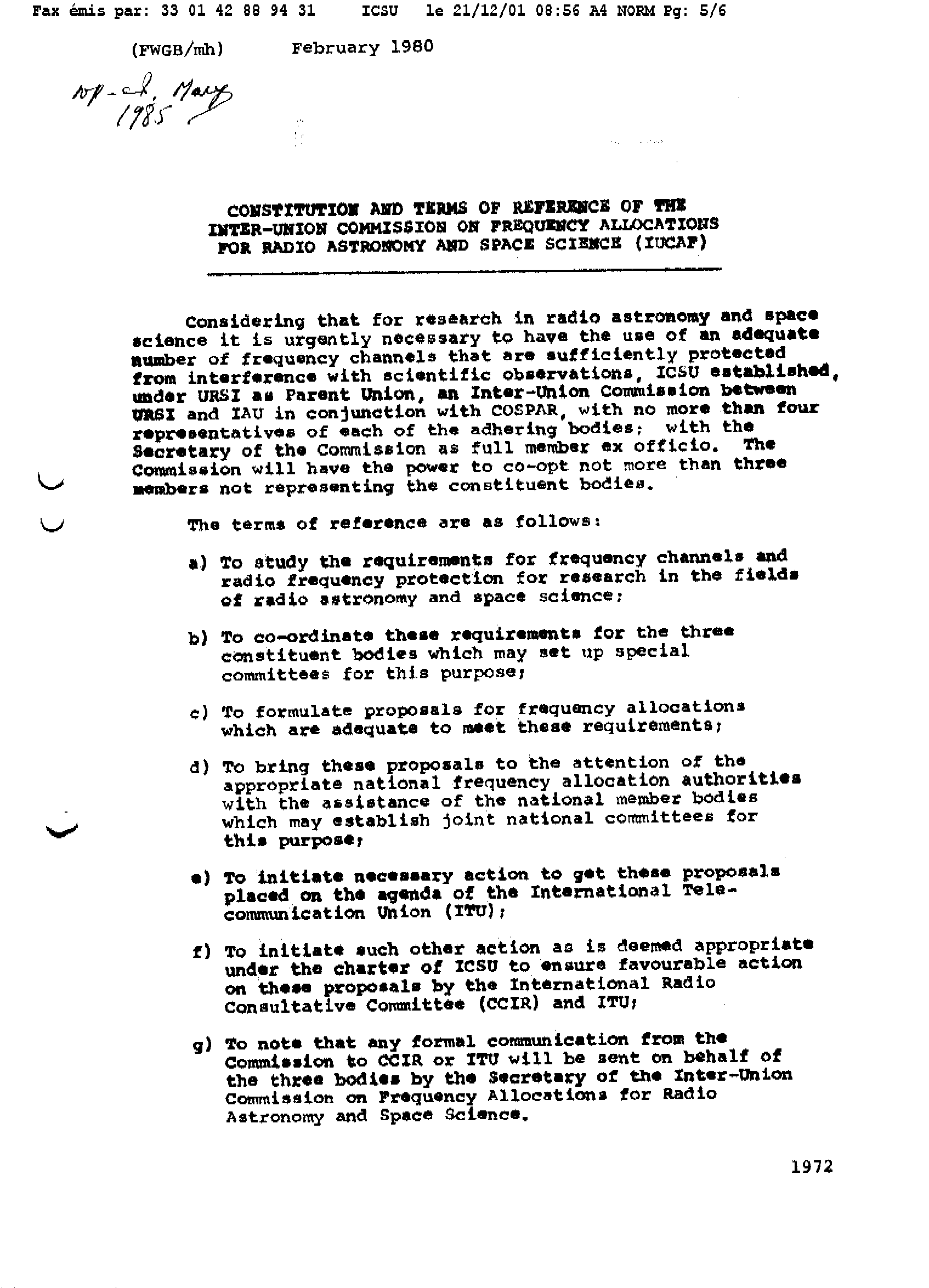 2010 June 3
IUCAF Summer School in Tokyo
IUCAF’s place in the spectrum management problem space
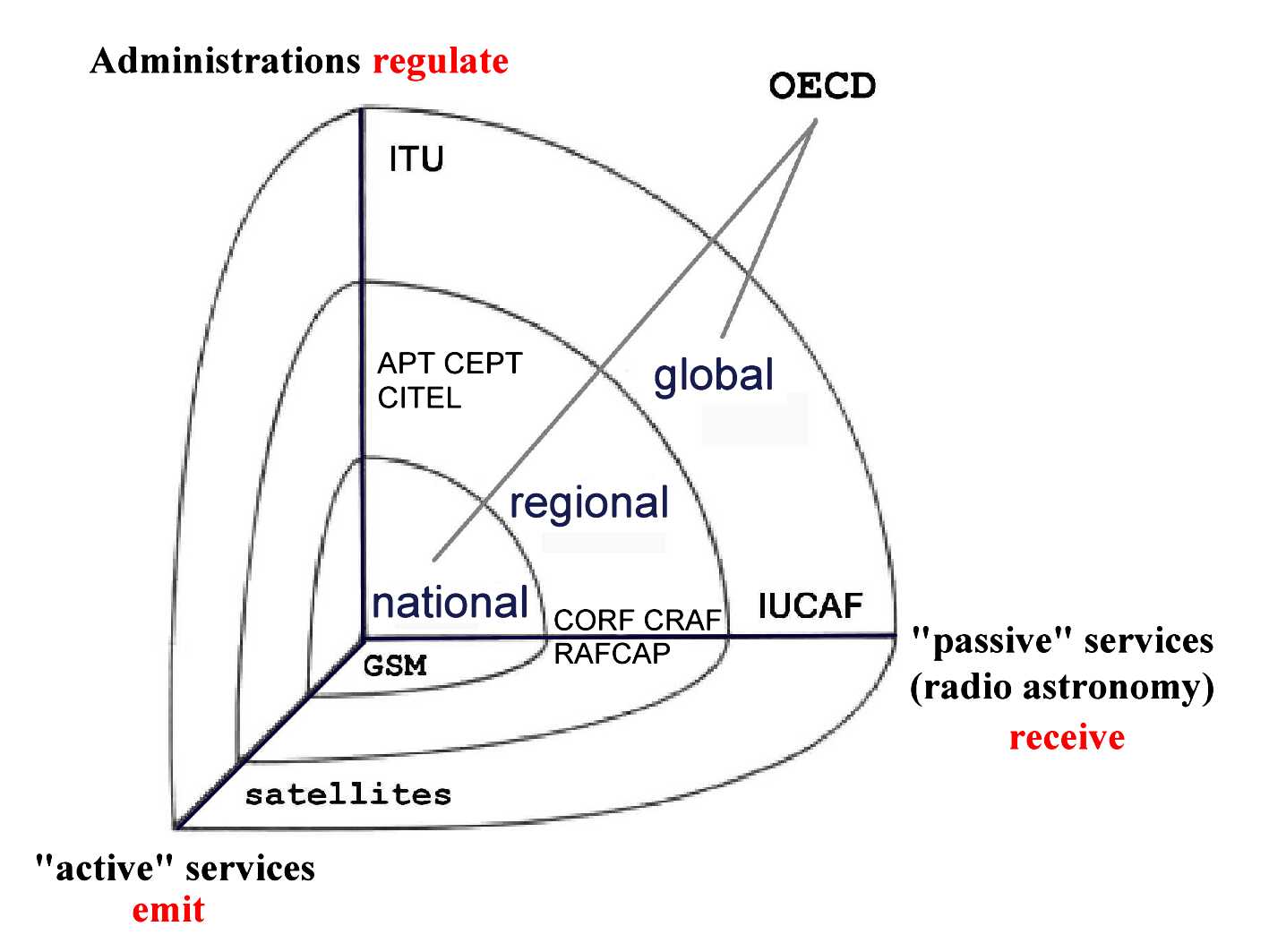 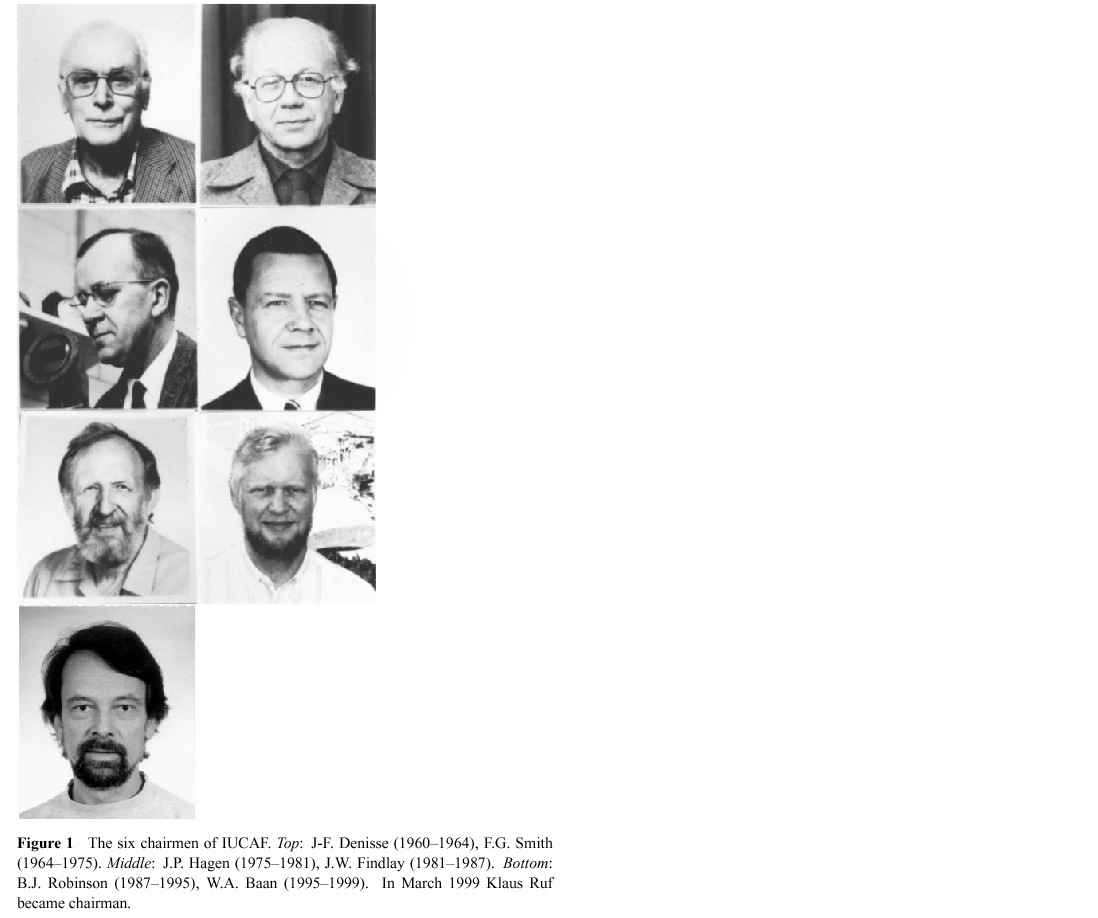 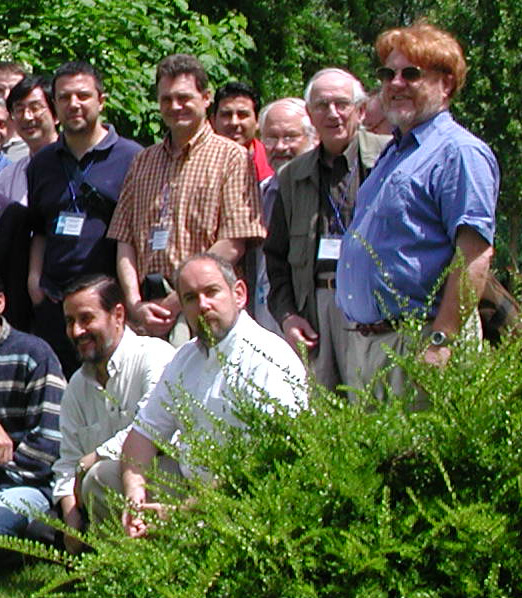 2010 June 3
IUCAF Summer School in Tokyo
Many successes over the years:
At WARC 1979 India had proposed that 322-328.6 MHz be allocated to radio astronomy  (Deuterium).
The NATO countries and the USA supported this allocation (this was still in the “cold war” period).
The Soviet Union had an extensive radar network around the Middle East at 327 MHz. 
In May 1960, it had tracked the Gary Powers U2 spy plane over Soviet territory.
A radio astronomy allocation at 327 MHz would effectively shut down the radar network!
2010 June 3
IUCAF Summer School in Tokyo
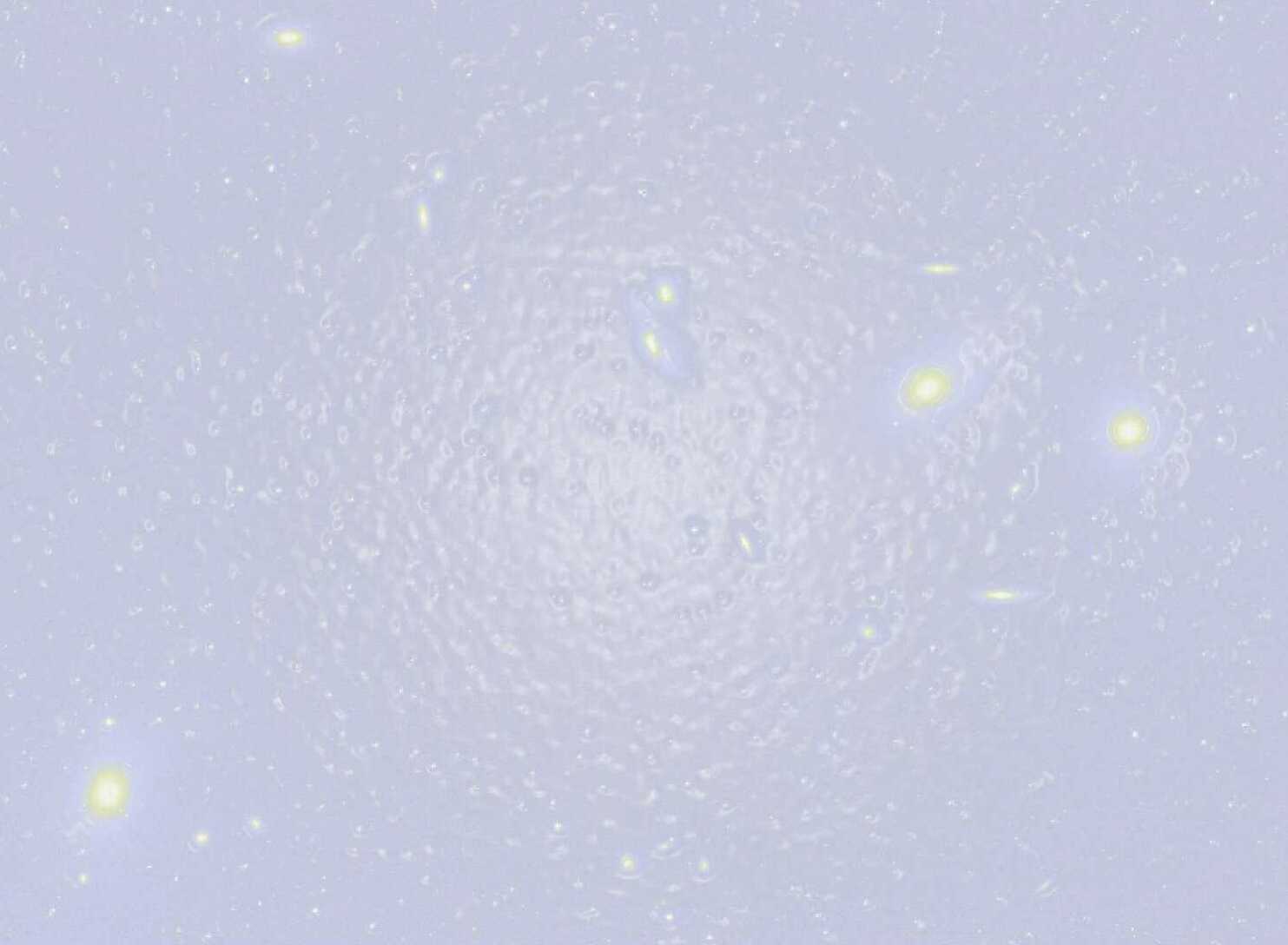 IUCAF membership
COSPAR	 Y. Murata 		RA 	Japan

IAU	 H. Chung		RA	Korea (ITU-R SG7 vice Chairman)
	 H. Liszt (vice Chair)	RA	USA
	 A. Tiplady		RA	South Africa
	 M. Ohishi (Chair)		RA	Japan
	 K. Tapping		RA	CanadaURSI 	S. Aanthakrishnan		RA	India (Com J Chair)
	A. Tzioumis 		RA 	Australia (Com J)
	W. van Driel (past Chair)	RA	France (Com J)      	
	I. Häggström 		IO	Sweden (Com G)
	S. Reising		 RS	USA (Com F)

at large	W. Baan			RA	the Netherlands
	D. Emerson		RA 	USA

 	A. Vasiliev		ex officio advisor (ITU)

+	Correspondents (geographical, optical)

IO: ionospheric studies,  RA: radio astronomy, RS: remote sensing
2010 June 3
IUCAF Summer School in Tokyo
IUCAF’s place in the worldwide spectrum management circus
IUCAF
COSPAR	Committee on Space Research 
IAU	International Astronomical Union
URSI	International Union of Radio Science
CORF	Committee on Radio Frequencies (USA)
CRAF	Committee on Radio Astronomical Frequencies (EUR)
RAFCAP             Radio Astronomy Frequency Committee in the Asia-Pacific Region 
ICSU	International Council of Scientific Unions
ITU	International Telecommunication  Union
RA	Radiocommunication Assembly
SG 7 	Radiocommunication Study Group7
WRC	World Radiocommunication      Conference
2010 June 3
IUCAF Summer School in Tokyo
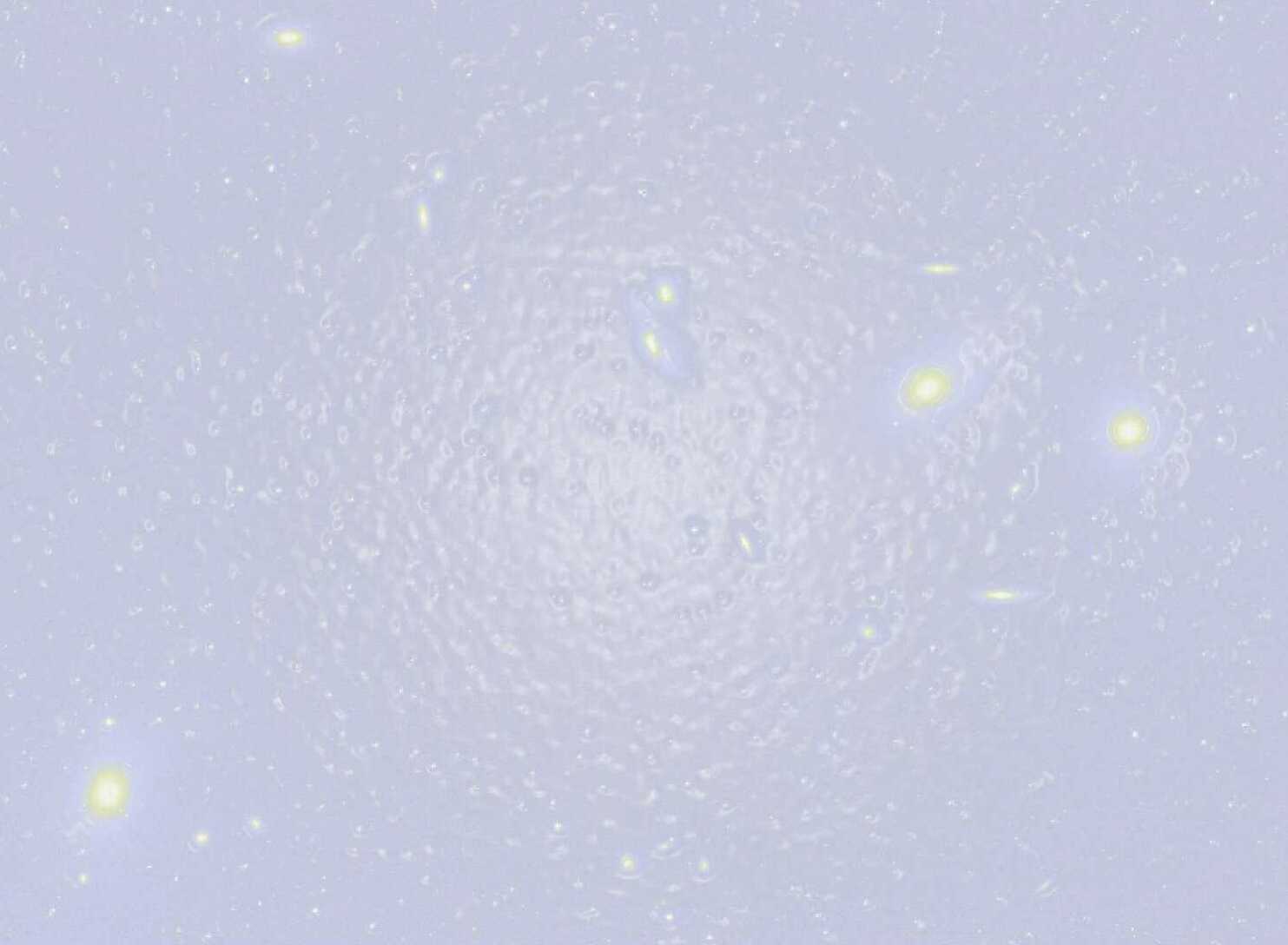 IUCAF activities
Participate in meetings:
ITU-R (as Sector Member):7D , 1A, 1B, CPM’s & WRC’s
SFCG (as observer)

 Organise:
Workshop on RFI Mitigation  (Groningen, 2010)
Summer School on SM (Tokyo, 2010)
Business sessions in IAU/URSI/COSPAR GA
URSI GA 2011 (Istanbul)
IAU GA 2012 (Beijing)

Yearly budget: ~8 000 EUR (travel grants);
  can apply for ICSU grants for organising 
  international, interdisciplinary activities.
2010 June 3
IUCAF Summer School in Tokyo
Unite our Voice
Pre/Mid-** IUCAF Meetings
Discuss toward a single view
White Paper (position paper)
IUCAF position for WRC agenda items
Distribute to members and friends
Used in national/regional meetings
2010 June 3
IUCAF Summer School in Tokyo
Coordination Gateway
CloudSat  Klaus’s lecture in detail
Agreement in SFCG between IUCAF and Sat. community (SFCG Resolution 24-1)
Rec. ITU-R RA.1750
Coordination between Downlinks (RR 5.208B)
Resolution 739 (WRC2003  Rev.WRC2007)
Unwanted emissions due to FSS, MSS, RNSS, BSS
IUCAF is designated as an official gateway between GLONASS (1610.6-1613.8 MHz)
http://www.iucaf.org/CloudSat/
2010 June 3
IUCAF Summer School in Tokyo
A long History on GLONASS
1983: Strong interference to the ~1612 MHz RA band. Radio Astronomy had lower status to navigation services – so we couldn’t complain.
WARC-1992: “While the conference was going through a very moribund state … an Australian proposal to enhance the status of radio astronomy at 1612 MHz was approved.  During the crucial vote, the Russian, Belorussian & Ukrainian delegates were discussing something else, had taken off their earphones and were not listening to the simultaneous translation … With that vote, radio astronomy gained full primary status in the band.”
            Glonass now had lower status than Radio Astronomy in this band, but
2010 June 3
IUCAF Summer School in Tokyo
http://www.iucaf.org
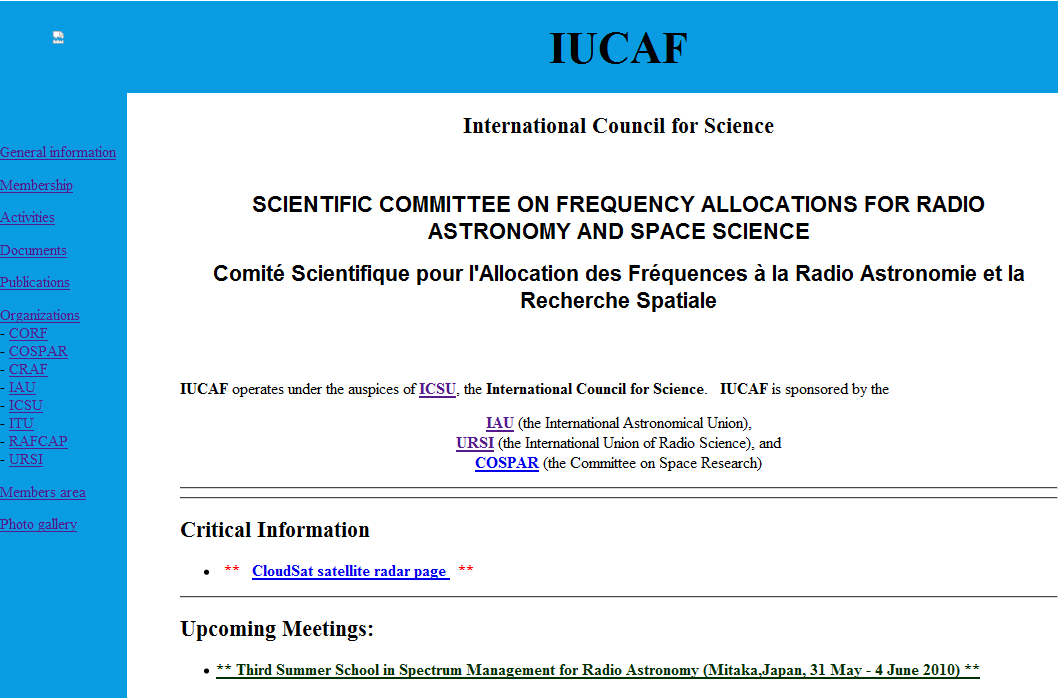 2010 June 3
IUCAF Summer School in Tokyo
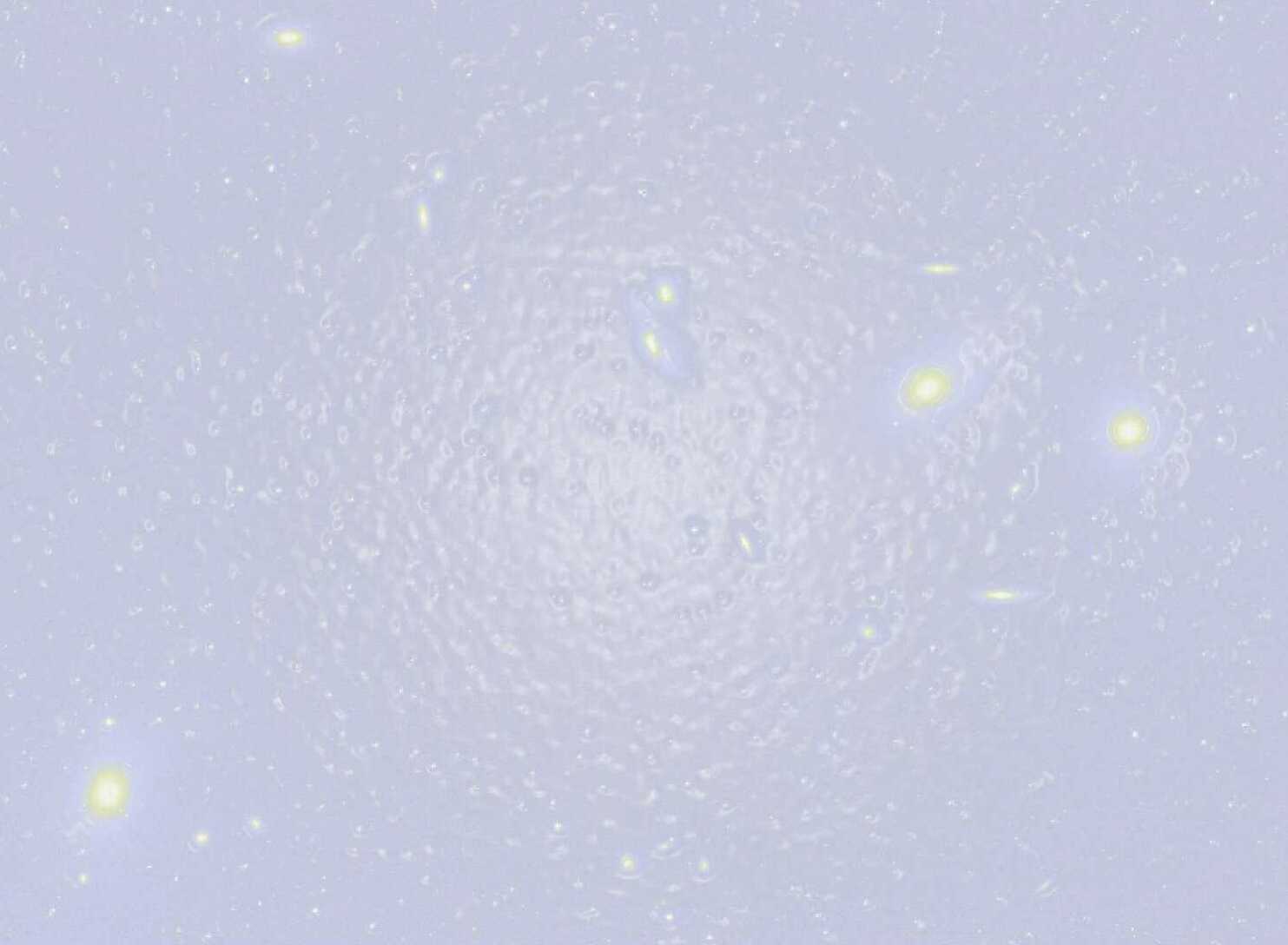 IUCAF in Action (in Geneva)
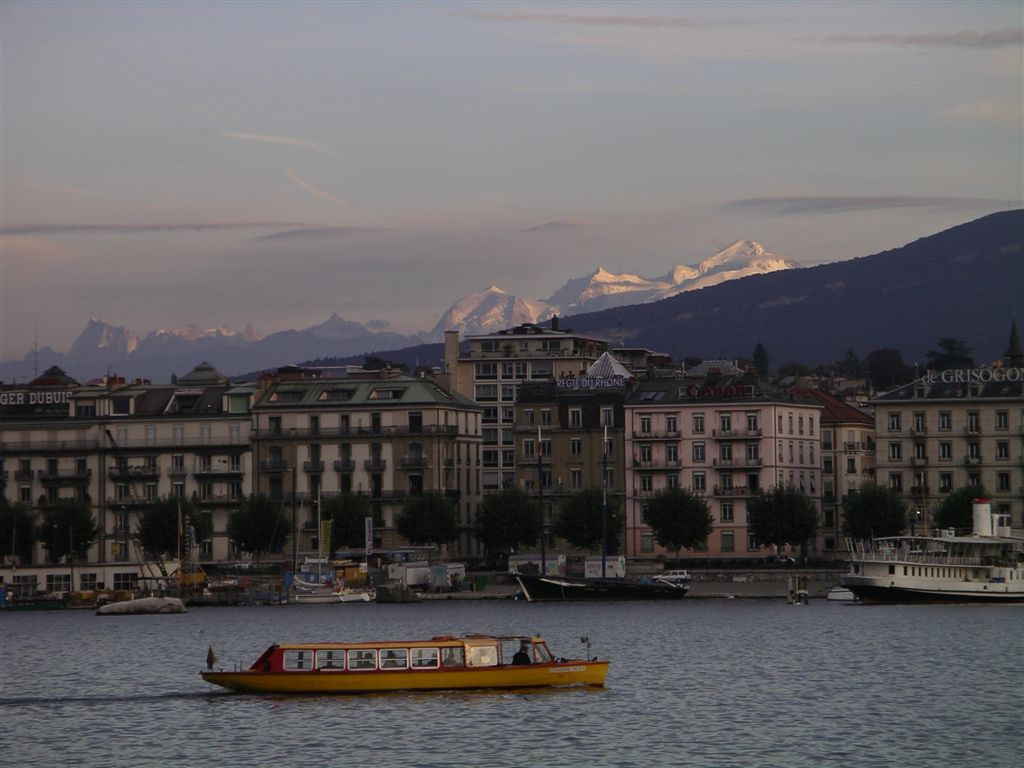 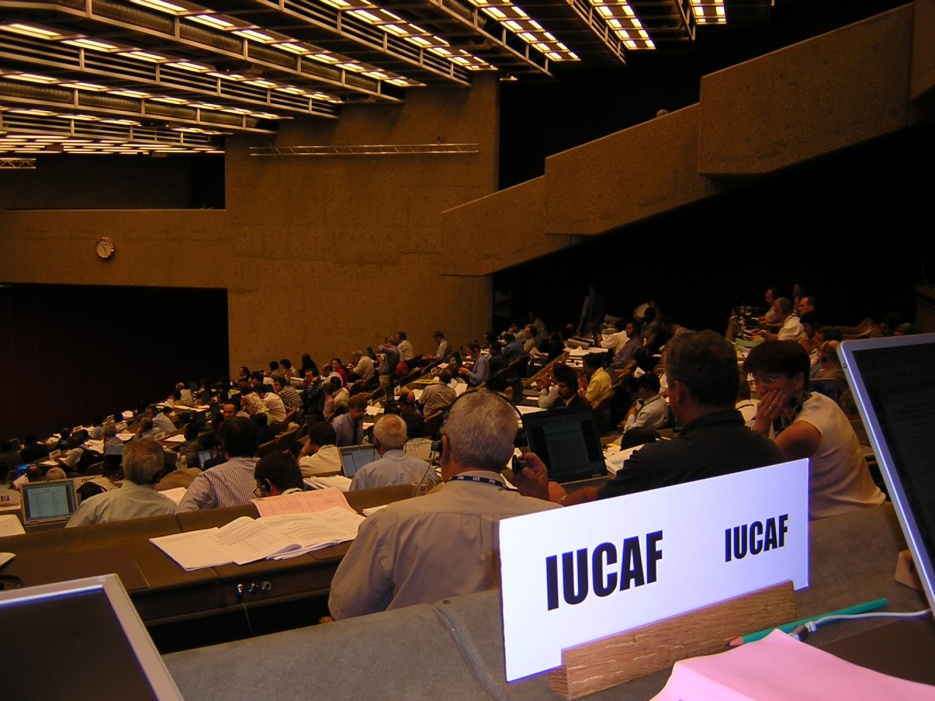 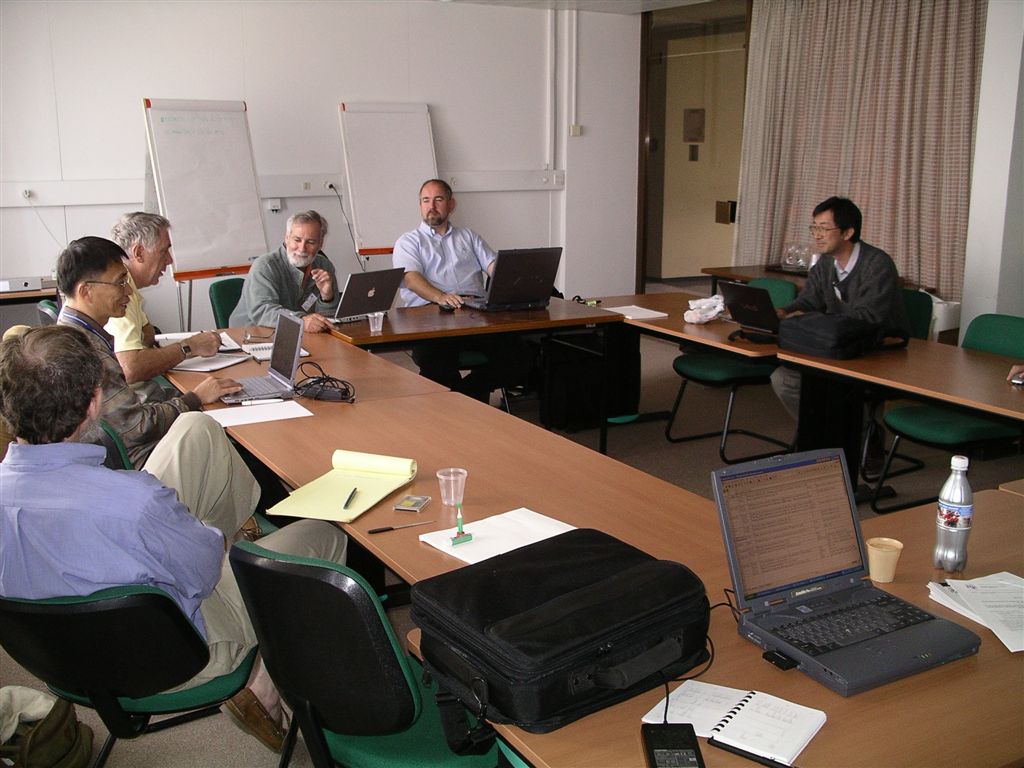 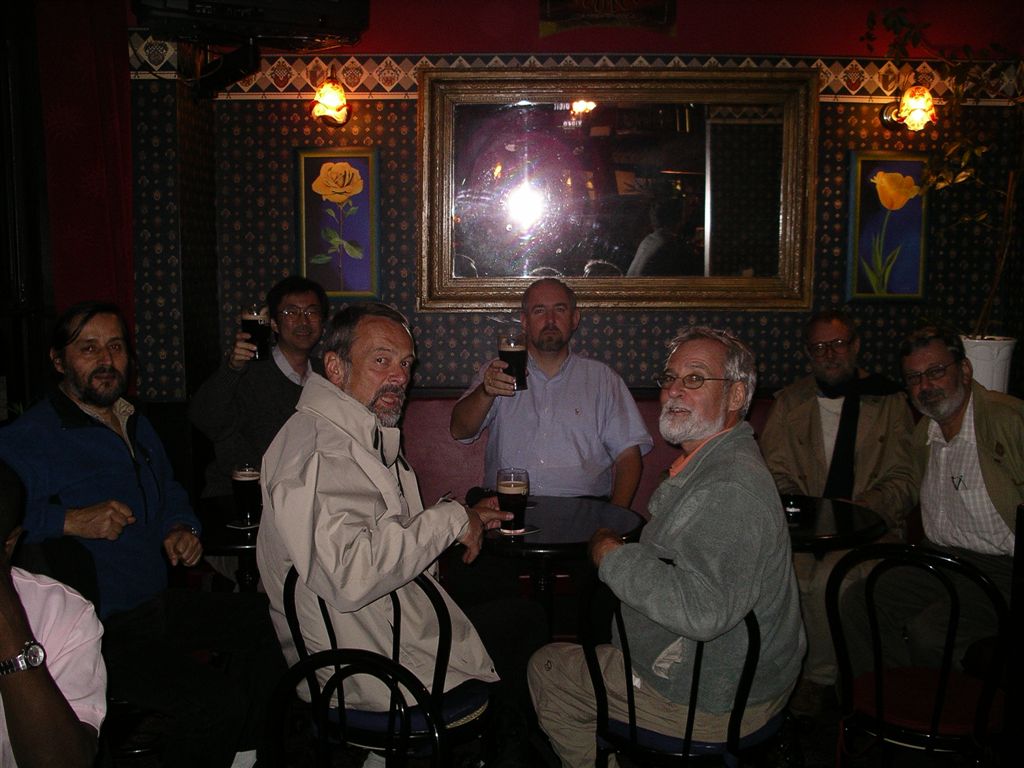 2010 June 3
IUCAF Summer School in Tokyo
http://www.lordjimpub.ch/
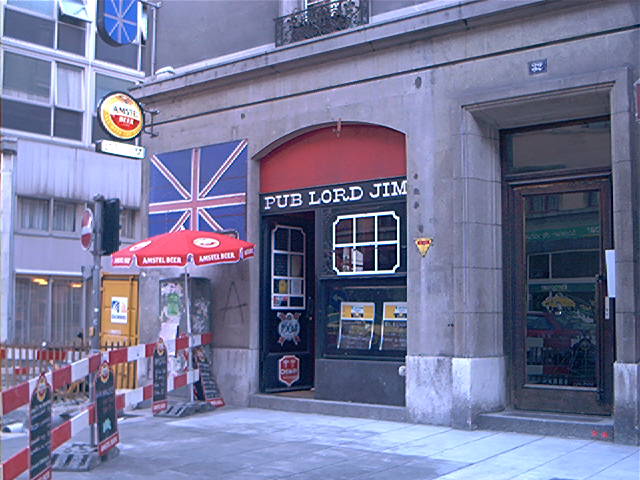 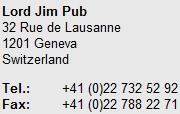 2010 June 3
IUCAF Summer School in Tokyo
“IUCAF members had to evolve from being starry-eyed astronomers as they encountered a world of politics, lobbying, entertainment, threats, espionage and bribery.  On one occasion, an offer (in Geneva) of two million dollars in cash “to shut up” proved no match for dedication to the joys and excitement of twentieth-century astrophysics.”
Brian Robinson, “Frequency Allocation: The First Forty Years.”
Ann Rev. Astron. Astrophys. 1999, 37:65-96
2010 June 3
IUCAF Summer School in Tokyo
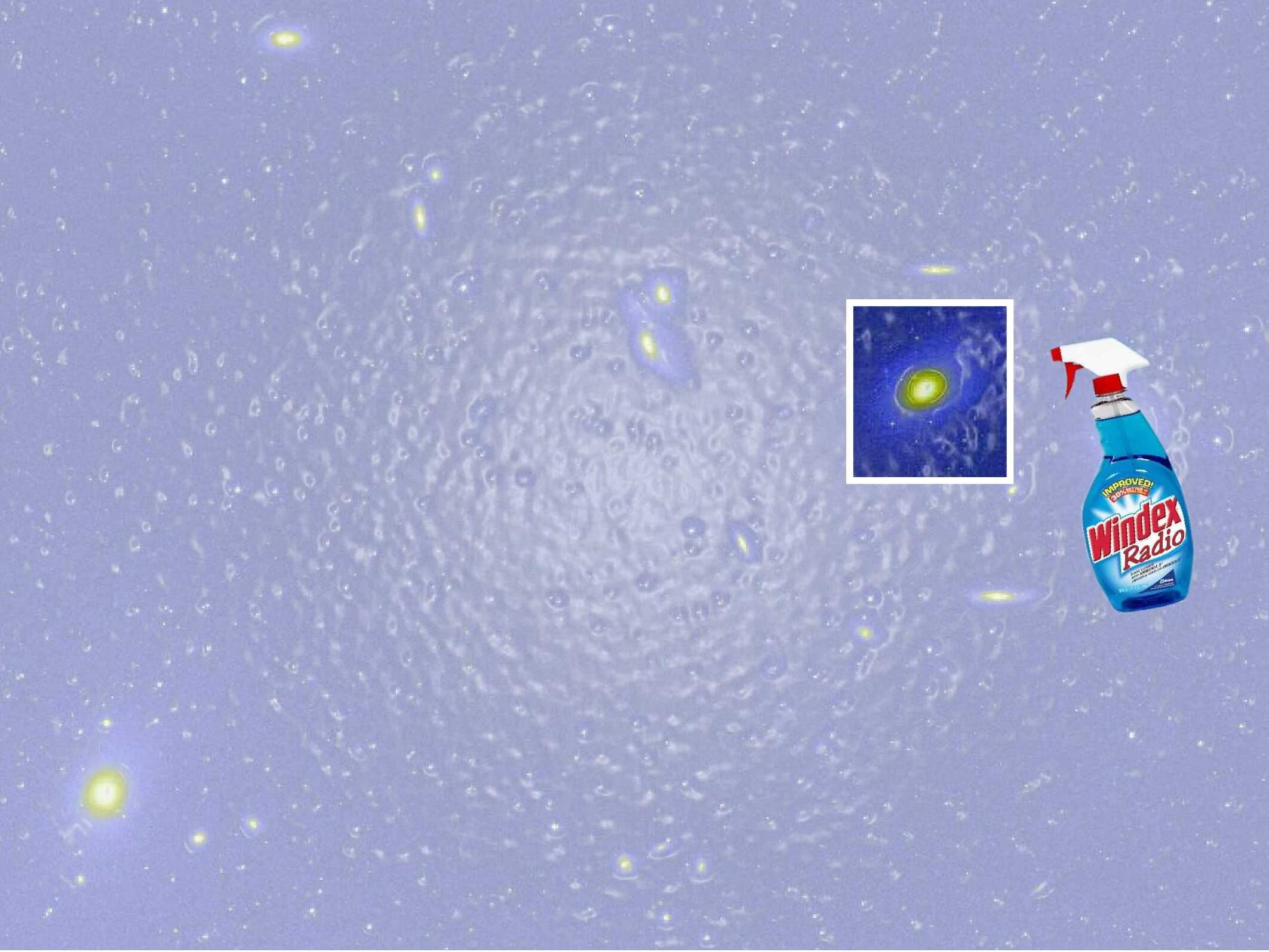 Keeping our Windows 
on the Universe Clean
2010 June 3
IUCAF Summer School in Tokyo